Kviz znanja o ovisnostima
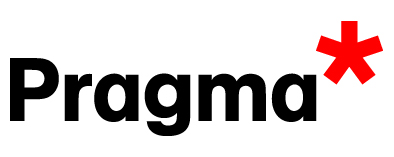 Mjesec borbe protiv ovisnosti (15. studenog – 15. prosinca)
© PRAGMA. Vše o nama na: www.udruga-pragma.hr i www.blizu.eu
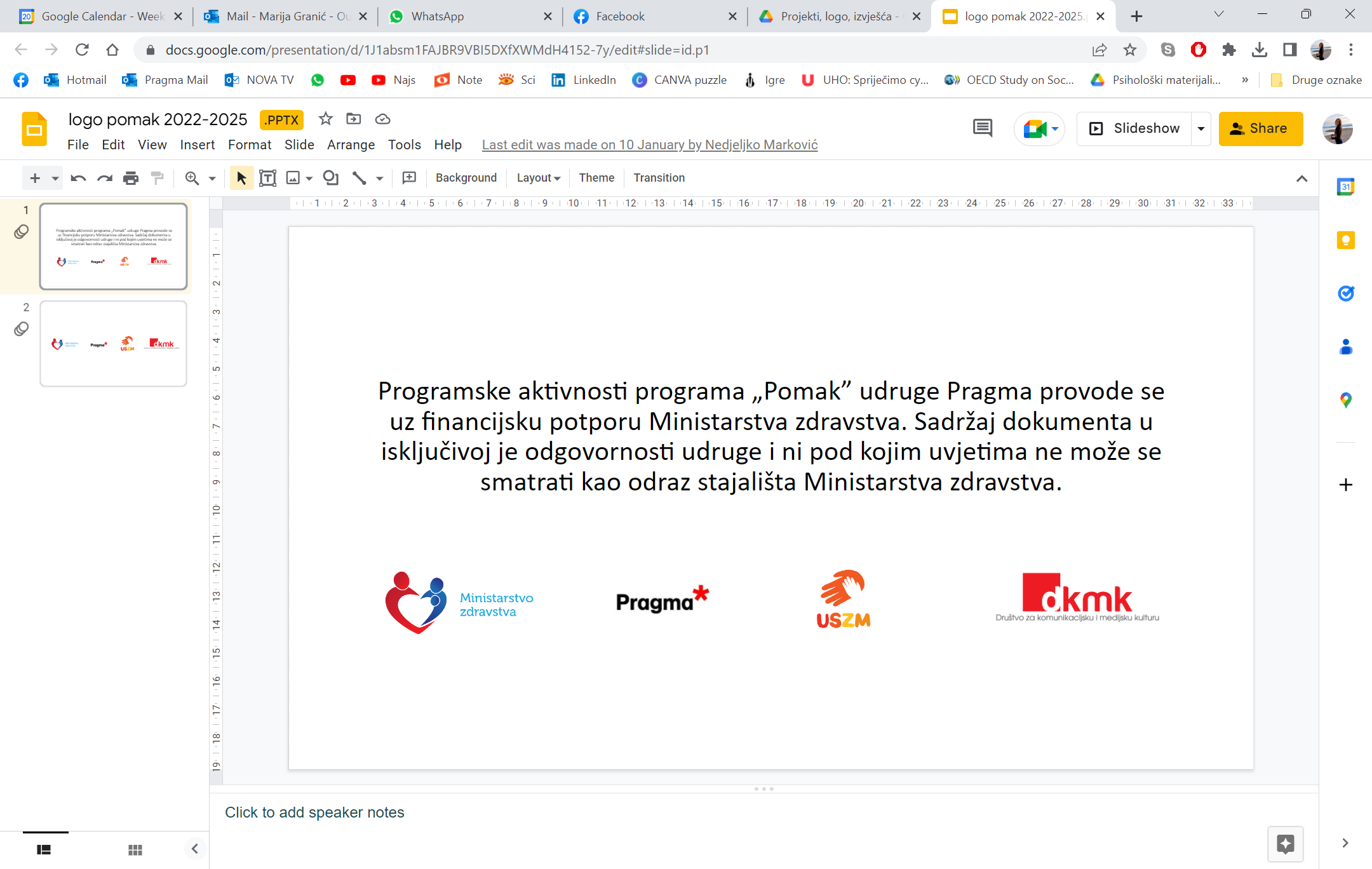 © PRAGMA. Vše o nama na: www.udruga-pragma.hr i www.blizu.eu
Mjesec borbe protiv ovisnosti (15. studenog – 15. prosinca)
Mjesec borbe protiv ovisnosti obilježava se svake godine kako bi se povećala svijest ljudi o problemu ovisnosti u Hrvatskoj i kako bi se potaknula šira javnost da sudjeluje u smanjivanju i iskorjenjivanju ovisnosti. Hvala vam što ste dio te velike akcije!
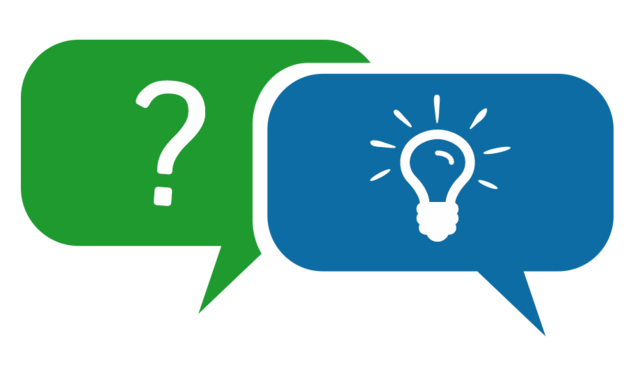 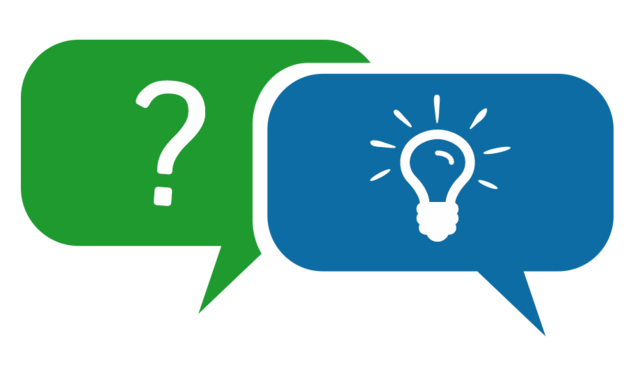 Kako biste vi definirali ovisnost?
O čemu sve ljudi mogu biti ovisni?
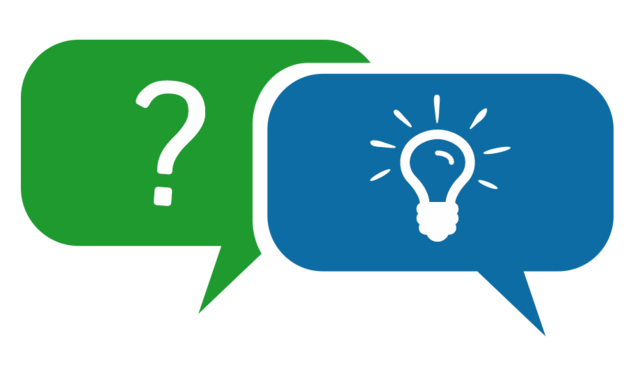 KVIZ
Je li to samo navika, poremećaj ili nešto više?
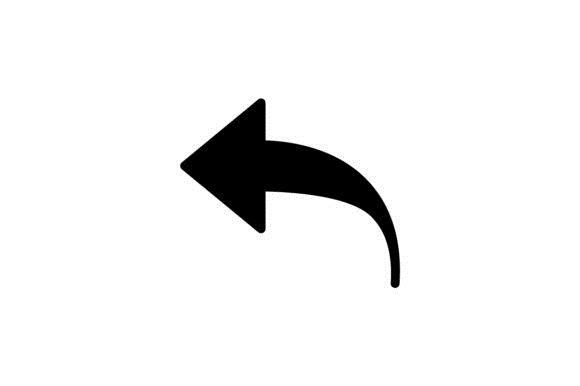 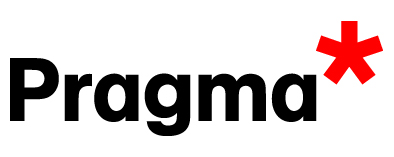 © PRAGMA. Vše o nama na: www.udruga-pragma.hr i www.blizu.eu
1. Kako nazivamo „neusklađenost stavova i znanja s ponašanjem”, a koja može dovesti do ovisnosti?
B) Kognitivna disonanca
A) Kognitivni nesklad
B) Kognitivna disonanca
C) Kognitivno opravdanje
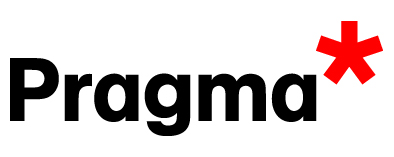 © PRAGMA. Vše o nama na: www.udruga-pragma.hr i www.blizu.eu
Kognitivna disonanca je mentalna napetost kada naši stavovi i ponašanja nisu usklađeni. Bavljenje nezdravim navikama često je povezano s kognitivnom disonancom. 
Uzmimo za primjer pušenje cigareta. Znamo da je štetno i da uzrokuje brojne probleme sa zdravljem, a ako svejedno odlučimo pušiti to znači da naše ponašanje nije u skladu sa znanjima koja imamo. 

Kako bismo sebi opravdali vlastito ponašanje, usredotočit ćemo se na nekog koga znamo i tko je pušio niz godina i nije mu bilo ‘ništa’, iako imamo sve informacije o štetnosti i posljedicama pušenja.
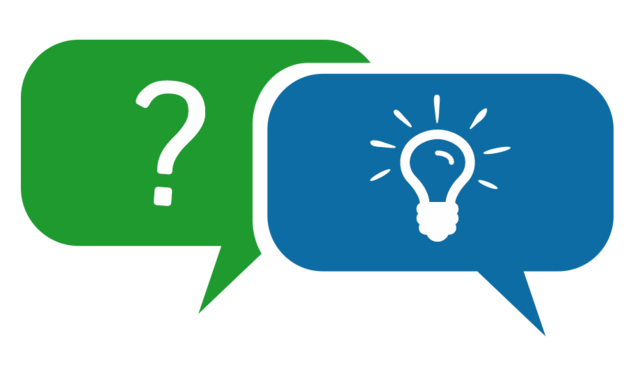 Možete li se sjetiti još kojeg primjera kada stavovi i ponašnja nisu usklađeni?
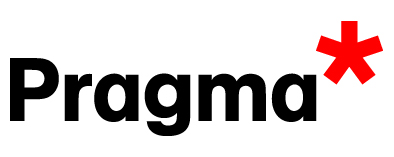 © PRAGMA. Vše o nama na: www.udruga-pragma.hr i www.blizu.eu
2. Što prvo treba napraviti ako se netko onesvijesti ili kolabira od velike količine alkohola?
A) Smjestiti ga/je u krevet i pustiti da spava
B) Polegnuti ga/ju na bok i provjeravati disanje
B) Polegnuti ga/je na bok i provjeravati disanje, zatražiti pomoć medicinskih stručnjaka
C) Zvati taxi
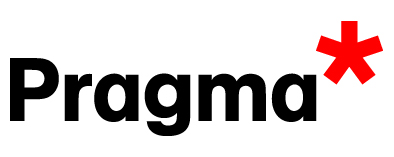 © PRAGMA. Vše o nama na: www.udruga-pragma.hr i www.blizu.eu
Najgore što se može napraviti u takvoj situaciji je ostaviti prijatelja u nekoj sobi ili autu bez nadzora. Alkohol usporava rad srca i disanje te snižava krvni tlak, što može dovesti do kome ili smrti, ili se pijana osoba može ugušiti povraćajući sadržaj. Treba postaviti prijatelja da leži na boku i redovno provjerava njegovo disanje i puls. Ukoliko se učini da su disanje i puls preslabi ili nestaju, ne treba oklijevati s pozivom Hitne pomoći i budite spremni reanimirati prijatelja.
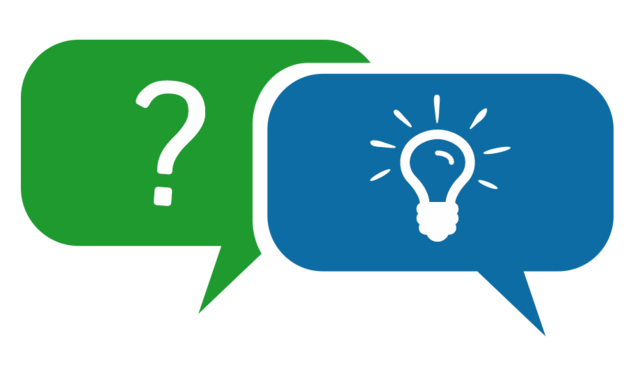 Zbog čega dolazi do zablude da kozumacija alkohola ne dovodi do ovisnosti? 
Kakvu tu ulogu imaju mediji, društvo, obitelj?
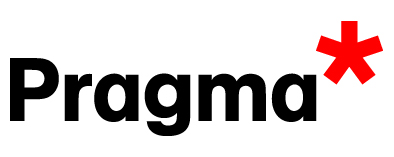 © PRAGMA. Vše o nama na: www.udruga-pragma.hr i www.blizu.eu
3. „Spavanje, kava, voda i hladan tuš ne ubrzavaju triježnjenje.”
T
T
N
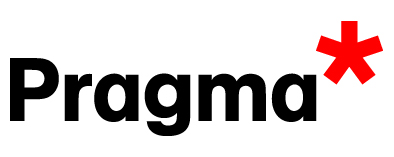 © PRAGMA. Vše o nama na: www.udruga-pragma.hr i www.blizu.eu
Ne postoje pića kojima se može ubrzati proces triježnjenja. Kava može imati privremen i minimalni učinak, ali ne dolazi do smanjenja razine alkohola u krvi. Isto je i s hladnim tušem koji privremeno dovodi do povećanja osjećaja budnosti i povećanja energije, ali taj učinak je veoma kratak. Stav da spavanje dovodi do otrježnjivanja posebno je opasan jer osobe pod utjecajem alkohola mogu biti u zabludi da ako su odspavali pola sata - da su spremni za vožnju automobila, iako je koncentracija alkohola u krvi i dalje visoka, što je uzrok brojnih automobilskih nesreća.
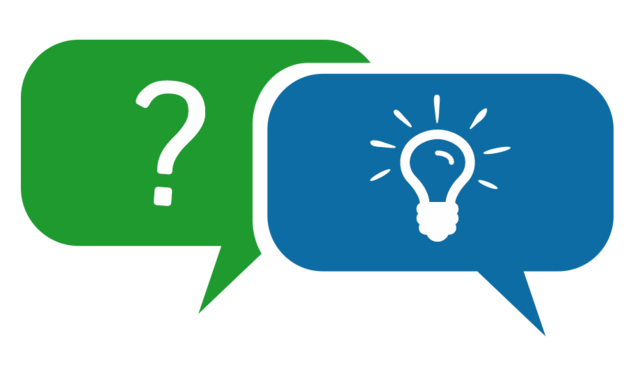 Koji bi bili sigurniji načini?
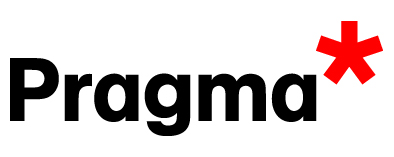 © PRAGMA. Vše o nama na: www.udruga-pragma.hr i www.blizu.eu
4. Što se podrazumijeva pod pojmom „tolerancija” na droge?
A) Sve manja potreba za ispobavanjem novih droga
B) Sve manja količina droge je potrebna za proizvodnju istog učinka.
C) Sve veća i veća količina droge je potrebna za proizvodnju istog efekta.
C) Sve veća i veća količina droge je potrebna za proizvodnju istog učinka.
D) Želja za isprobavanjem novih oblika droge.
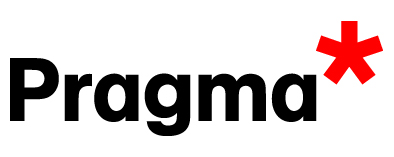 © PRAGMA. Vše o nama na: www.udruga-pragma.hr i www.blizu.eu
Tolerancija opisuje potrebu za progresivnim povećanjem doze tvari kako bi ona izazvala učinak koji je na početku postignut s manjim dozama.
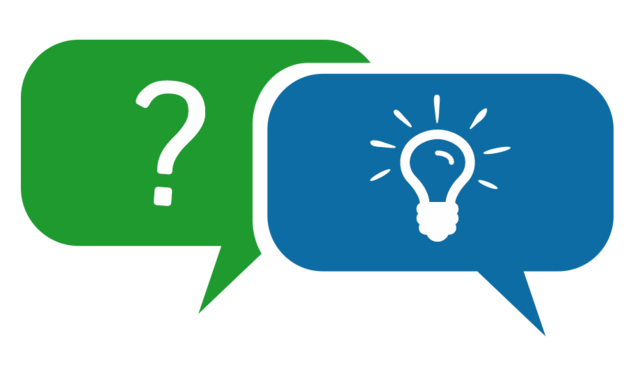 Kako biste pojam „tolerancije” opisali kod ovisnosti o alkoholu?
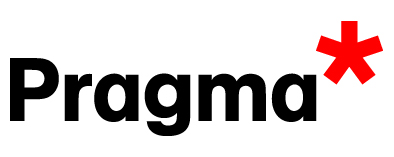 © PRAGMA. Vše o nama na: www.udruga-pragma.hr i www.blizu.eu
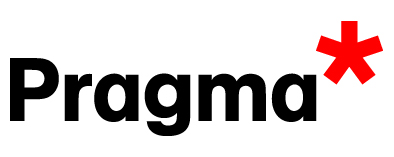 5. Što od navedenog nije simptom predoziranja? (moguće je više odgovora)
A) Vrlo sporo disanje i prestanak disanja
B) Plava boja na usnama i vršcima prstiju
C) Pospanost, teško razbuđivanje
D) Poremećaj svijesti do gubitka svijesti (koma)
E) Gubitak snage
F) Hladna i vlažna koža
G) Visoki krvni tlak
G) Visoki krvni tlak
H) Ubrzani rad srca
H) Ubrzani rad srca
© PRAGMA. Vše o nama na: www.udruga-pragma.hr i www.blizu.eu
Kako postupiti u slučaju predoziranja?
Polegni osobu na pod!
Okreni je na bok i zabaci joj glavu prema natrag. To će joj olakšati disanje, a u slučaju povraćanja spriječiti da sadržaj iz usne šupljine uđe u pluća i prouzroči gušenje.
NAZOVI HITNU POMOĆ – tel: 194 ili 112.
Ne puštaj osobu samu! Ako je moraš ostaviti, osobi bez svijesti osiguraj meki oslonac podmetnut pod leđa kako bi ostala u bočnom položaju.
Ako NE DIŠE, pristupi umjetnom disanju usta na usta.
Ako možeš, obavijesti liječnika hitne pomoći o vrsti droge kojom se osoba predozirala. To joj može spasiti život!
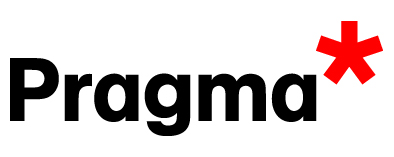 © PRAGMA. Vše o nama na: www.udruga-pragma.hr i www.blizu.eu
6. Koji su najčešći razlozi počinjanja uzimanja sredstava ovisnosti?
A) Znatiželja
B) Želja za uklapanjem u društvo
C) Problemi u obitelji i školi
D) Dosada
E) Neznanje o mogućim posljedicama
F) Utjecaj vršnjaka
H) Sve navedeno
H) Sve navedeno
G) Ništa od navedenog
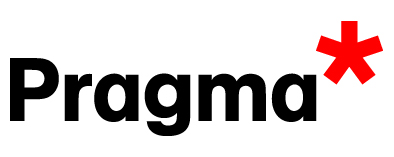 © PRAGMA. Vše o nama na: www.udruga-pragma.hr i www.blizu.eu
Tinejdžeri su skloni eksperimentiranju drogama zbog snažnog utjecaja vršnjaka i želje da im se svide. Znatiželja je jedan od elemenata koji vode adolescente u situacije gdje mogu doći u kontakt s drogama. Gledajući druge kako koriste droge može dovesti adolescenta da vjeruje da je upotreba supstanci dobra, da neće naštetiti ili da ih trebaju koristiti jer to svi oko njih rade. Ali rade li zaista? Uvjerenje da ,,svi to rade’’ jedan je od razloga zbog čega započnu eksperimentirati sa sredstvima ovisnosti, dok u stvarnosti velika većina ne konzumira droge.
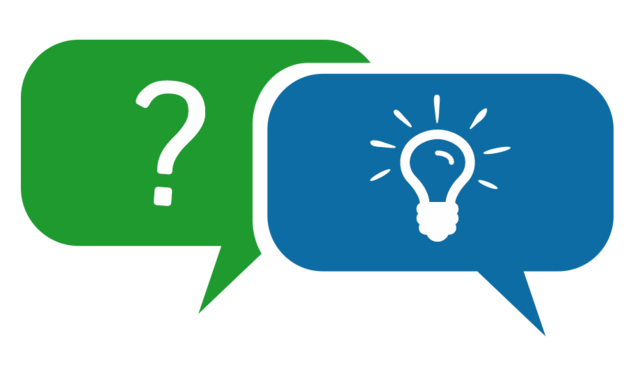 Na koje se sve načine mladi mogu oduprijeti vršnjačkom pritisku?
Je li lako „reći ne”. Kako se osjećate kada imate jasan stav oko nečega i znate „što želite, a što ne”, ali netko vas pokušava uvjeriti i nagovoriti na suprotno?
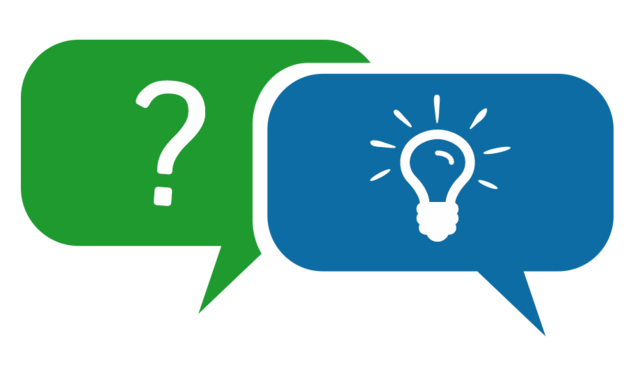 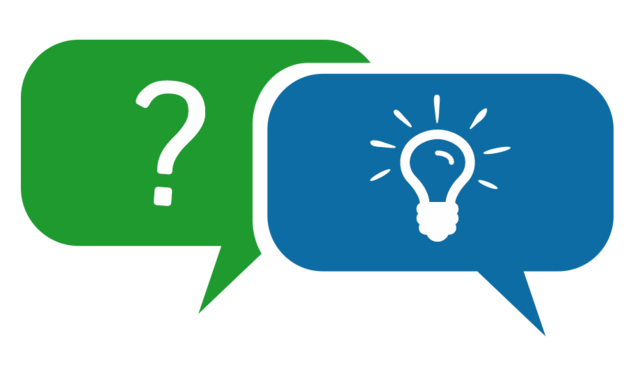 Kako mislite da su problemi u obitelji ili školi povezani s korištenjem droga ili alkohola?
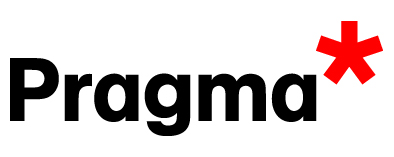 © PRAGMA. Vše o nama na: www.udruga-pragma.hr i www.blizu.eu
7. „Treba proći puno vremena kako bi organizam imao povoljne učinke od prestanka pušenja cigareta.”
T
N
N
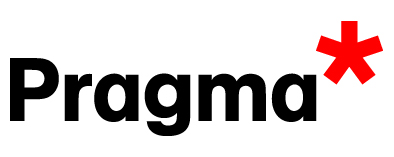 © PRAGMA. Vše o nama na: www.udruga-pragma.hr i www.blizu.eu
Već 20 minuta nakon zadnje cigarete, puls se vraća u normalu, a tlak počinje padati. Nakon 12 sati, tijelo se čisti od viška ugljičnog monoksida iz cigareta, čime se povećava razina kisika. Nakon 2 do 3 dana, osoba primjećuje pojačani njuh i okus. U roku od 2 do 12 tjedana, poboljšava se cirkulacija krvi što olakšava aktivnosti poput hodanja, trčanja i drugih sportova. Nakon 3 do 9 mjeseci smanjuje se kašalj, olakšava se disanje te se povećava funkcija pluća. Nakon jedne godine, rizik od srčanih bolesti je već dvostruko manji nego kod pušača. Nakon 5 do 10 godina, rizik od raka pluća je dvostruko manji nego kod pušača, dok je rizik od srčanog udara jednak riziku nepušača.
Isplati li se onda prestanak pušenja?
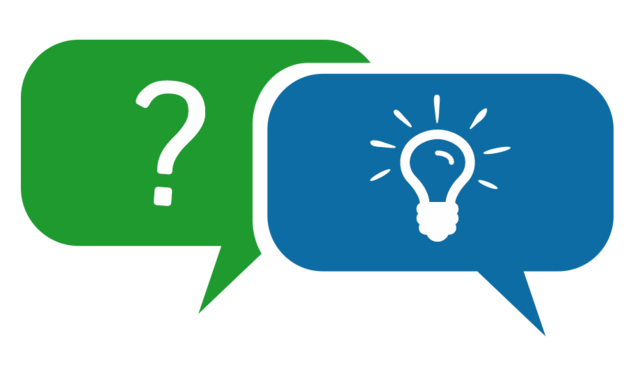 Kad znamo koliko je tijelo zdravije odmah po prestanku, zbog čega pušači najčešće pokleknu i vrate se pušenju cigareta?
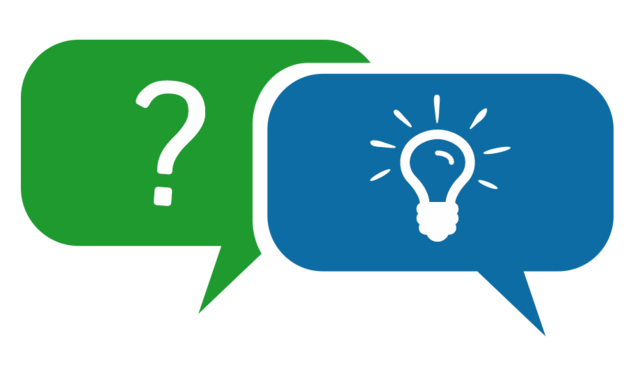 Zašto je teško ustrajati u zdravim navikama općenito? Koja su vaša iskustva?
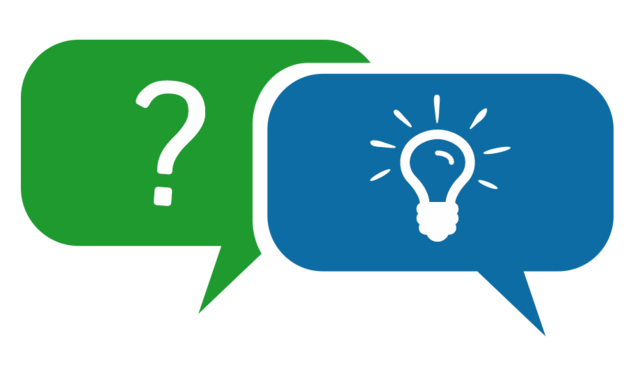 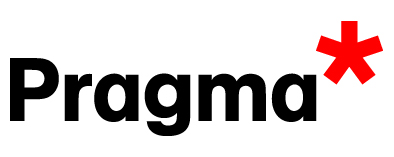 © PRAGMA. Vše o nama na: www.udruga-pragma.hr i www.blizu.eu
8. „E-cigarete su zdravije od običnih cigareta.”
T
N
N
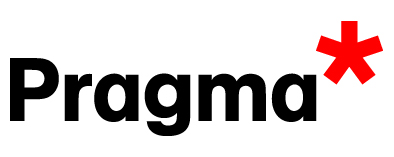 © PRAGMA. Vše o nama na: www.udruga-pragma.hr i www.blizu.eu
Vjerojatnost oboljenja od astme, bronhitisa, emfizema pluća ili nekih drugih kroničnih bolesti pluća konzumacijom e-cigareta povećava se za jednu trećinu. Većina pušača e-cigarete koristi kao mjeru odvikavanja od cigareta pri čemu i dalje ponekad konzumira duhan, čime rizik za oboljenja od kroničnih plućnih bolesti postaje veći. 

S obzirom da se radi o novom obliku konzumacije, dugo vremena ni nije postojala studija kojom bi se utvrdile dugoročne posljedice. Često imaju netočne deklaracije sa upitnim sastavom. Sada znamo: konzumacija e-cigareta ima dugoročno negativne posljedice po zdravlje.
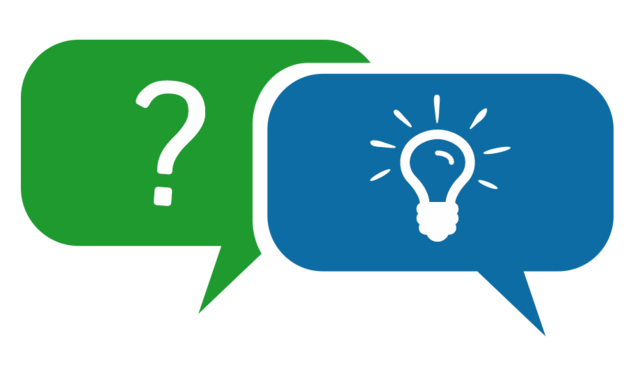 Što mislite da stoji u pozadini raznih opcija „zabavnih” okusa e-cigareta?
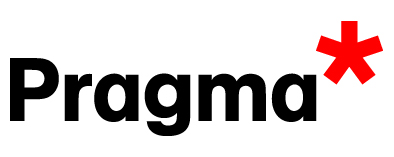 © PRAGMA. Vše o nama na: www.udruga-pragma.hr i www.blizu.eu
9. „Ako zapalim tu i tamo, subotom ili nekad uz kavu, neću naštetiti zdravlju.”
T
N
N
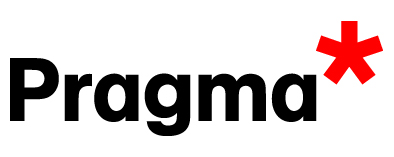 © PRAGMA. Vše o nama na: www.udruga-pragma.hr i www.blizu.eu
Ne postoji zdrava razina pušenja jer dim svake cigarete, uz nikotin koji je droga, sadrži preko 4 000 kemikalije (među njima ima pedesetak kancerogena), remeti disanje, oduzima tijelu kisik, sužava krvne žile, ubrzava srčanu akciju i diže krvni tlak. Uz to, stvara se sve jača veza nastanka ovisnosti o pušenju, a prestanak pušenja je mukotrpan i bolan proces uz pojavu apstinencijskog sindroma (sindroma sustezanja). 

Simptomi apstinencije kod prestanka pušenja pojavljuju se negdje unutar 24 - 36 sati nakon prestanka i obično su prisutni oko tjedan dana od prestanka pušenja (fizički), iznimno kod nekih pojedinaca i duže, a psihološki simptomi traju od mjesec dana do godine dana. Pojedinci nastavljaju pušiti kako bi izbjegli simptome apstinencije jer ih postaje sve teže podnositi.
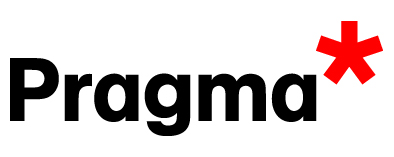 © PRAGMA. Vše o nama na: www.udruga-pragma.hr i www.blizu.eu
10. „Igranje video igrica do dugo u noć ne može dovesti do razvoja ovisnosti.”
T
N
N
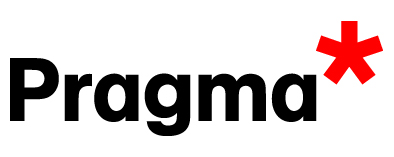 © PRAGMA. Vše o nama na: www.udruga-pragma.hr i www.blizu.eu
Višesatnim igranjem igricama kroz noć dolazi do promjena u količini i kvaliteti spavanja, gubitka zanimanja za aktivnosti u kojima se nekada uživalo, a igru se ne doživljava samo „kao igru“ nego se uz nju veže i osjećaj osobnog uspjeha. Neki od znakova ovisnosti o video igricama su:
Osoba provodi više od 24 sata tjedno igrajući igrice i odustaje od drugih aktivnosti;
Osoba troši novac za video igrice i kompjutorske dodatke u većoj količini nego što si to može priuštiti;
Osoba igra u neprimjerenim okolnostima, kao npr. na poslu ili u školi.
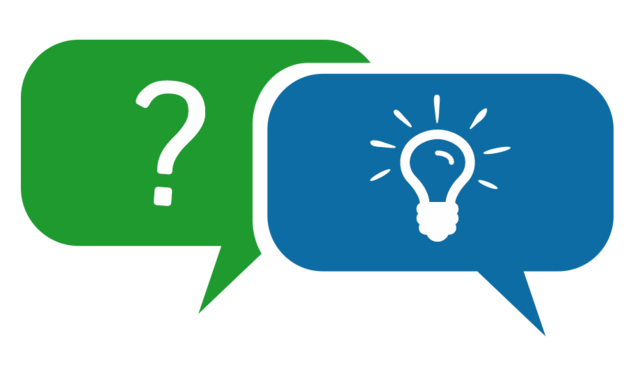 Igrate li vi video igrice?  Koliko vremena u danu? Kako usklađujete školske obaveze i slobodno vrijeme?
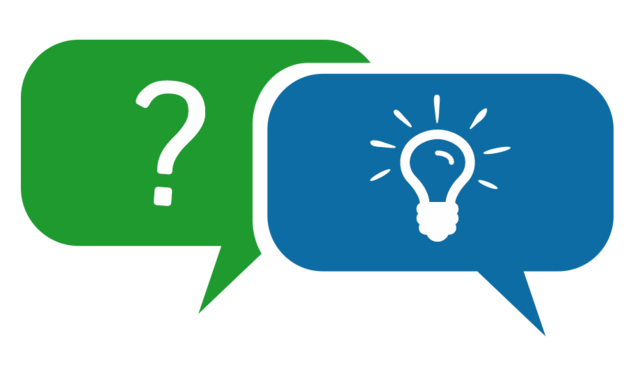 Kakve igrice najviše volite igrati? Zašto?
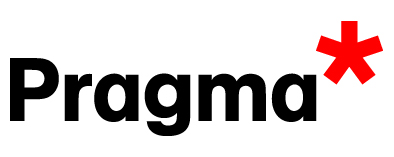 © PRAGMA. Vše o nama na: www.udruga-pragma.hr i www.blizu.eu
11. Koje su posljedice pretjeranog korištenja interneta (moguće je više odgovora)?
A) Gubimo osjećaj za vrijeme
B) U nedovoljnoj mjeri spavamo i jedemo
A) Gubimo osjećaj za vrijeme
B) U nedovoljnoj mjeri spavamo i jedemo
C) Javlja nam se žudnja (izrazita potreba) za on-line aktivnostima
C) Javlja nam se žudnja (izrazita potreba) za on-line aktivnostima
D) Imamo veće šanse steći puno prijatelja
E) Više smo ljuti, napeti, nasilni i/ili tužni, bezvoljni kada računalo ili mobitel nisu dostupni
F) Internet nam dosadi pa nađemo novu zanimaciju
E) Više smo ljuti, napeti, nasilni i/ili tužni, bezvoljni kada računalo ili mobitel nisu dostupni
G) Riskiramo ulazak u grupe sumnjivog moralnog ponašanja
G) Riskiramo ulazak u grupe sumnjivog moralnog ponašanja
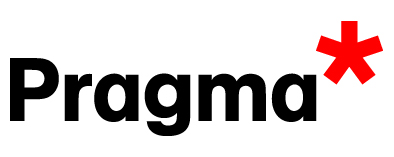 © PRAGMA. Vše o nama na: www.udruga-pragma.hr i www.blizu.eu
Dodajmo tome još simptome poput kroničnog umora i neispavanosti, izdvajanja iz društva, povlačenja u sebe i u vlastiti virtualni svijet te smanjenja uspjeha u školi.
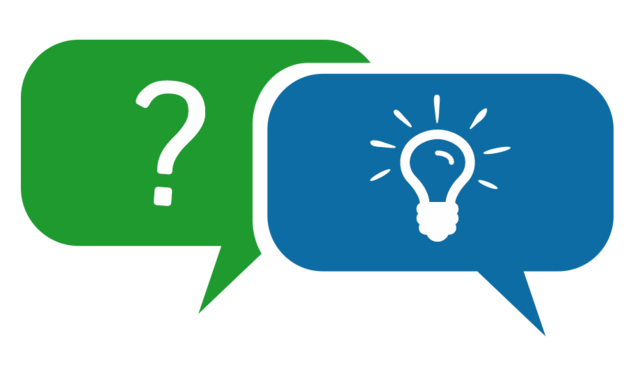 Koju društvenu mrežu najviše koristite? Zašto vam je ona draža od drugih?
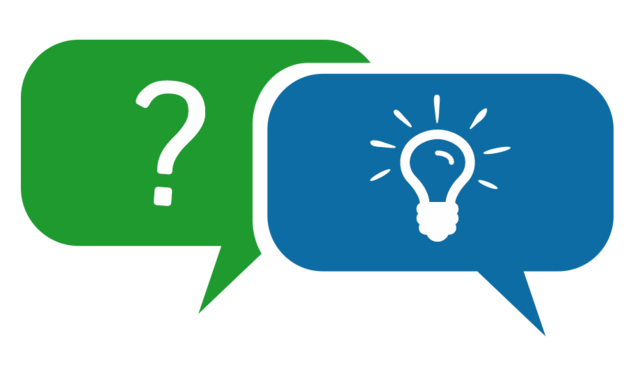 Ima li nešto da vam smeta kod društvenih mreža? Kako je biti mlada osoba u virtualnom svijetu?
Mislite li da provodite puno vremena na društvenim mrežama i biste li htjeli provoditi manje?
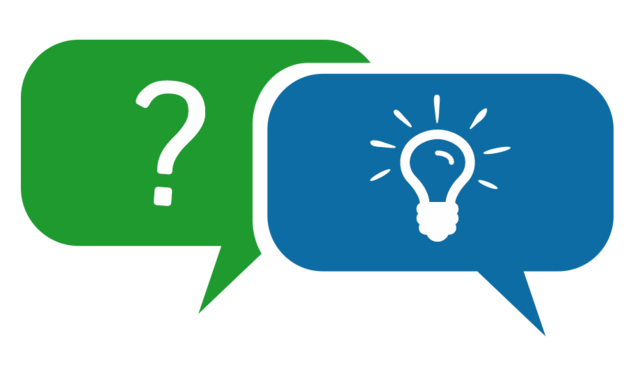 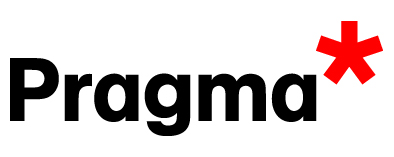 © PRAGMA. Vše o nama na: www.udruga-pragma.hr i www.blizu.eu
12. ”Prekomjerna upotreba interneta negativno utječe na razvoj mozga.”
T
T
N
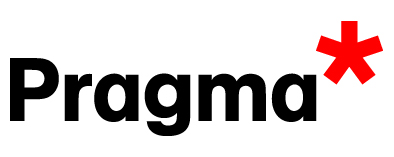 © PRAGMA. Vše o nama na: www.udruga-pragma.hr i www.blizu.eu
Ovisnost o internetu odnosi se na prekomjerno korištenje interneta preko računala, mobitela, tableta i sličnih uređaja. A koje može uzrokovati probleme u svakodnevnom životu, narušiti i tjelesno i mentalno zdravlje, odnose s obitelji i prijateljima. Kako prepoznati radi li se o ovisnosti?

Osoba gubi kontrolu nad vremenom provedenim za mobitelom ili drugim uređajem;
Dolazi do potrebe za sve više novih sadržaja;
Osoba zanemaruje temeljne životne potrebe poput hrane, pića, spavanja;
Osoba zanemaruje svoje uobičajene navike;
Razvija se apstinencijski sindrom – napetost, promjene raspoloženja; 
Osoba nastavlja s upotrebom interneta unatoč posljedicama (narušenim odnosima, bolovima u tijelu, umoru očiju, negodovanju obitelji ili prijatelja, promjenama raspoloženja.
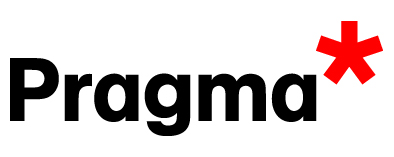 © PRAGMA. Vše o nama na: www.udruga-pragma.hr i www.blizu.eu
13. Kratica „FOMO” odnosi se na?
A) Strah od propuštanja
B) Strah od odbacivanja
A) Strah od propuštanja
c) Strah od ovisnosti
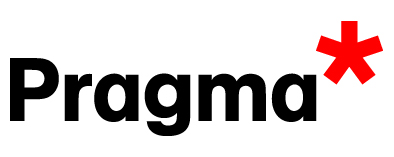 © PRAGMA. Vše o nama na: www.udruga-pragma.hr i www.blizu.eu
FOMO (fear of missing out) uključuje neprestanu želju za povezanosti s onime što drugi rade, a tu želju lako možemo ispuniti korištenjem društvenih mreža za praćenje drugih te usporedbu s njima. Odnosi se na intenzivan strah da drugi doživljavajuju ugodna i nagrađujuća iskustva, a da osoba koja nije prisutna ta ista iskustva propušta. 

U podlozi tog straha stoji želja da budemo u toku s onime što drugi rade i da ne izgubimo doticaj sa zbivanjima. Nije isključivo vezan za društvene mreže, ali je najpoznatiji u tom kontekstu i često se veže u sve češću ovisnost o društvenim mrežama.
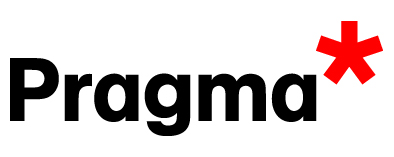 © PRAGMA. Vše o nama na: www.udruga-pragma.hr i www.blizu.eu
14. Koji su pokazatelji da mlada osoba ima problem s kockanjem ili klađenjem?
Neobjašnjiva potreba za većom količinom novca
B) Izostanci iz škole
C) Pretjerana okupiranost praćenjem sportskih rezultata
D) Izostanci sa slobodnih aktivnosti
E) Udaljavanje od prijatelja i obitelji
F) Česte promjene raspoloženja
G) Sve navedeno
G) Sve navedeno
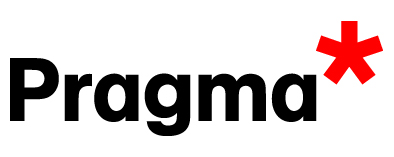 © PRAGMA. Vše o nama na: www.udruga-pragma.hr i www.blizu.eu
Kockanje ili klađenje je bilo koja igra u kojoj postoji šansa za dobitak ili gubitak novca, a čiji ishod ne možemo predvidjeti, a koja negativno utječe na odnose u obitelj i s prijateljima, partnerima, dovodi do financijskih problema, ali i uzrokuje probleme u izvršavanju svakodnevnih obaveza na poslu, fakultetu ili u školi. Osoba puno (a s vremenom i sve više) energije posvećuje toj aktivnosti, a koju često pokušava i sakriti od bližnjih.
 
S druge strane, često se traži pomoć obitelji, prijatelja ili poznanika kako bi podmirili dugove uzrokovane klađenjem. Ova vrsta ovisnosti može se javiti kod oba spola, neovisno o dobi.
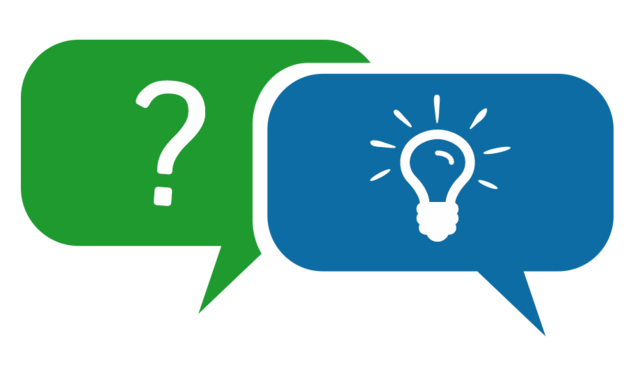 Što mislite zašto je ovaj oblik igre i zabave toliko rasprostranjen i društveno prihvatljiv?
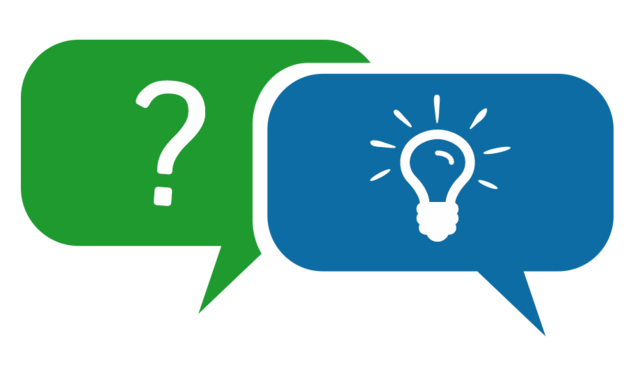 Kakvu ulogu tu imaju mediji?
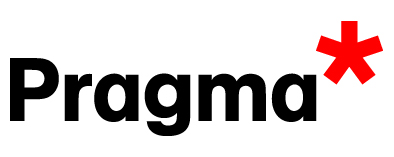 © PRAGMA. Vše o nama na: www.udruga-pragma.hr i www.blizu.eu
15. ”Kockanjem se uglavnom može zaraditi novac.”
T
N
N
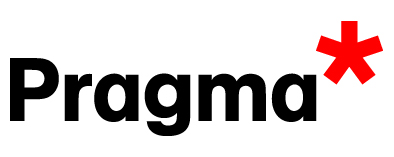 © PRAGMA. Vše o nama na: www.udruga-pragma.hr i www.blizu.eu
Kada govorimo o „sreći” često ljudi vjeruju da je ona na njihovoj strani. Razlog tome leži u nerealnom optimizmu, koji se odnosi na precjenjivanje vjerojatnosti da će se njima dogoditi lijepe stvari i ispuniti njihove želje, uz podcjenjivanje vjerojatnosti da će se njima dogoditi one loše stvari. Dobiti određenu svotu novaca u par klikova i mala ulaganja zvuči super, ali koliko je zaista vjerojatnost da se to dogodi? 

Često je i krivo vjerovanje da postoje „sretne brojke” koje povećavaju tu vjerojatnost, ali u stvarnosti svaki broj ima jednaku šansu da bude izvučen. Drugo krivo vjerovanje je da se određenim strategijama ta šansa može povećati, međutim, ipak se radi o nasumičnosti. Tako primjerice u lutriji sa 6 brojeva od 49, postoji 13 983 816 mogućih kombinacija brojeva.  Česta je zabluda da se problem javlja jedino ako se radi o svakodnevnom kockanju, ali je istina malo drugačija. Ukoliko igranje igara na sreću izaziva psihološke, financijske i emocionalne probleme, kao i probleme u školi, izostajanje s nastave, probleme u odnosima s obitelji i/ili prijateljima, tada se ipak radi o ovisnosti.
Koje posljedice kockanje može imati na obitelj pojedinca?
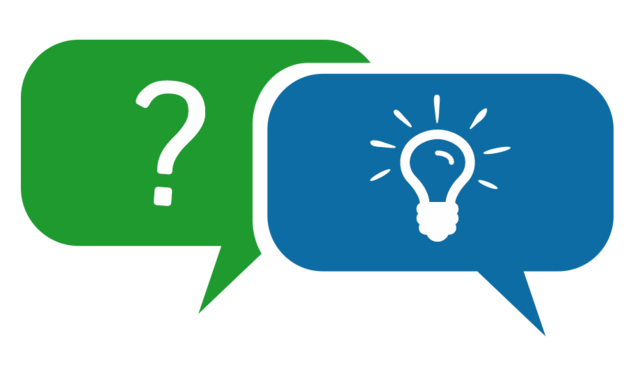 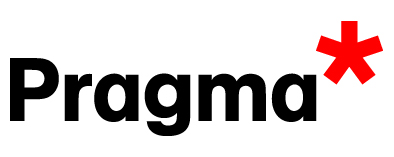 © PRAGMA. Vše o nama na: www.udruga-pragma.hr i www.blizu.eu
16. Što se od navedenog ne odnosi na ovisnost o shoppingu?
A) Kompulzivna kupovina
B) Oniomanija
C) Shoppingolizam
D) Kupovina na popustima
D) Kupovina na popustima
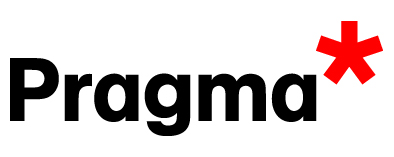 © PRAGMA. Vše o nama na: www.udruga-pragma.hr i www.blizu.eu
Ovisnost o shoppingu/kupovini je jedna od ovisnosti modernog doba. Drugi nazivi za ovu vrstu ovisnosti su shippingolizam, oniomanija i kompulzivna kupnja. Karakteriziraju je opsesivna i neodoljiva želja, bolesni nagon za kupovanjem svega i svačega bez razloga, potrošačka groznica, histerija kupnje. Ovisnik o kupovini se ne ograničava na određenu vrstu robe niti na njenu vrijednost.
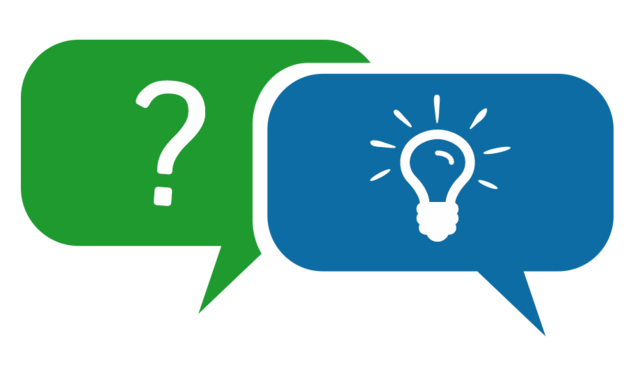 U koje doba godine ovakvo ponašanje najviše dolazi do izražaja?
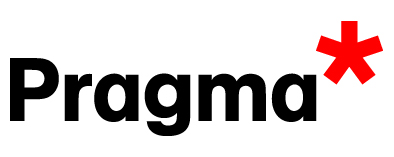 © PRAGMA. Vše o nama na: www.udruga-pragma.hr i www.blizu.eu
ZAPAMTI!
Vrlo je lako „skliznuti” u ovisno ponašanje, a jako je teško prestati biti ovisan.
Za više informacija o ovisnostima i drugim aktivnostima Pragme pogledajte www.udruga-pragma.hr i www.blizu.eu 
ili nas zapratite na društvenim mrežama:
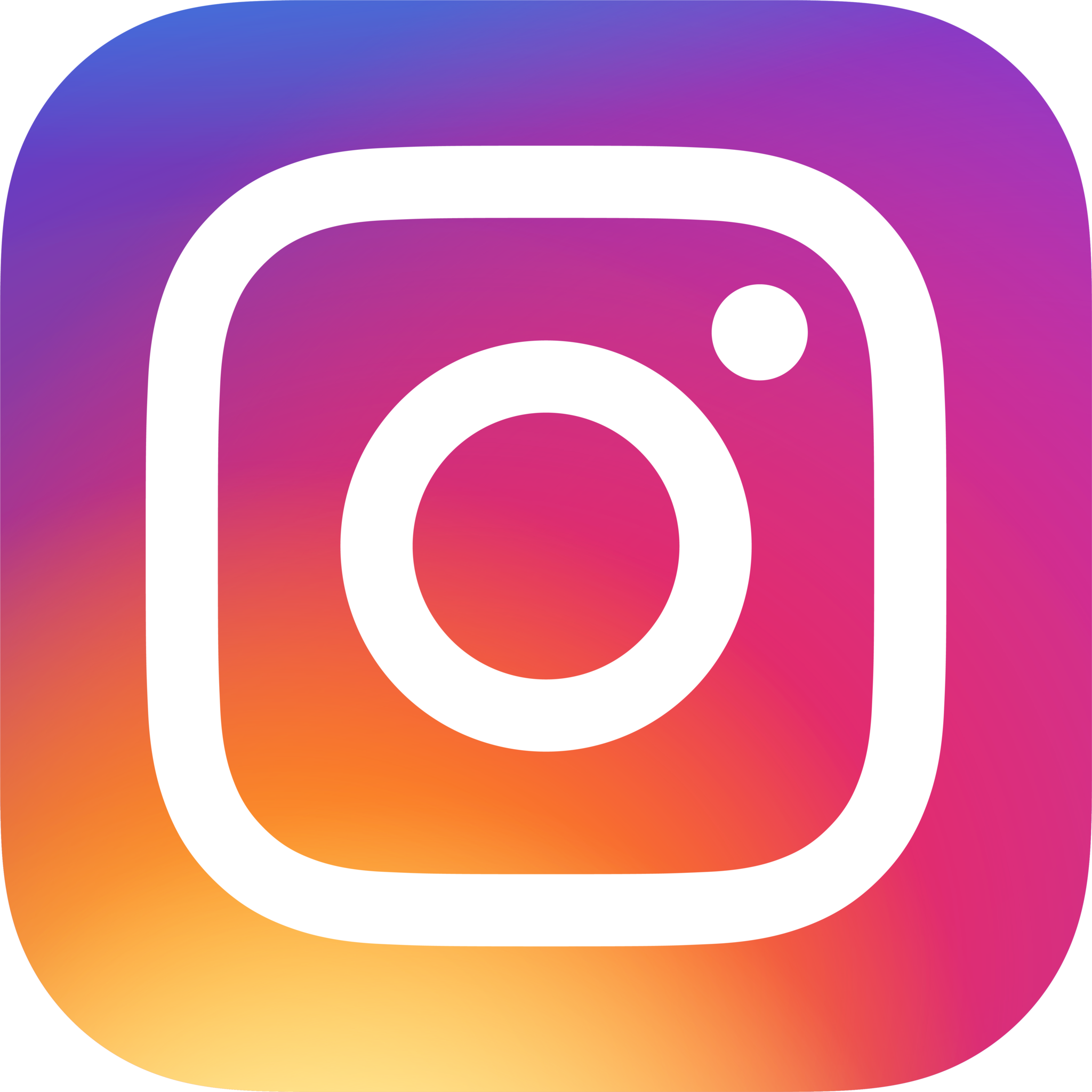 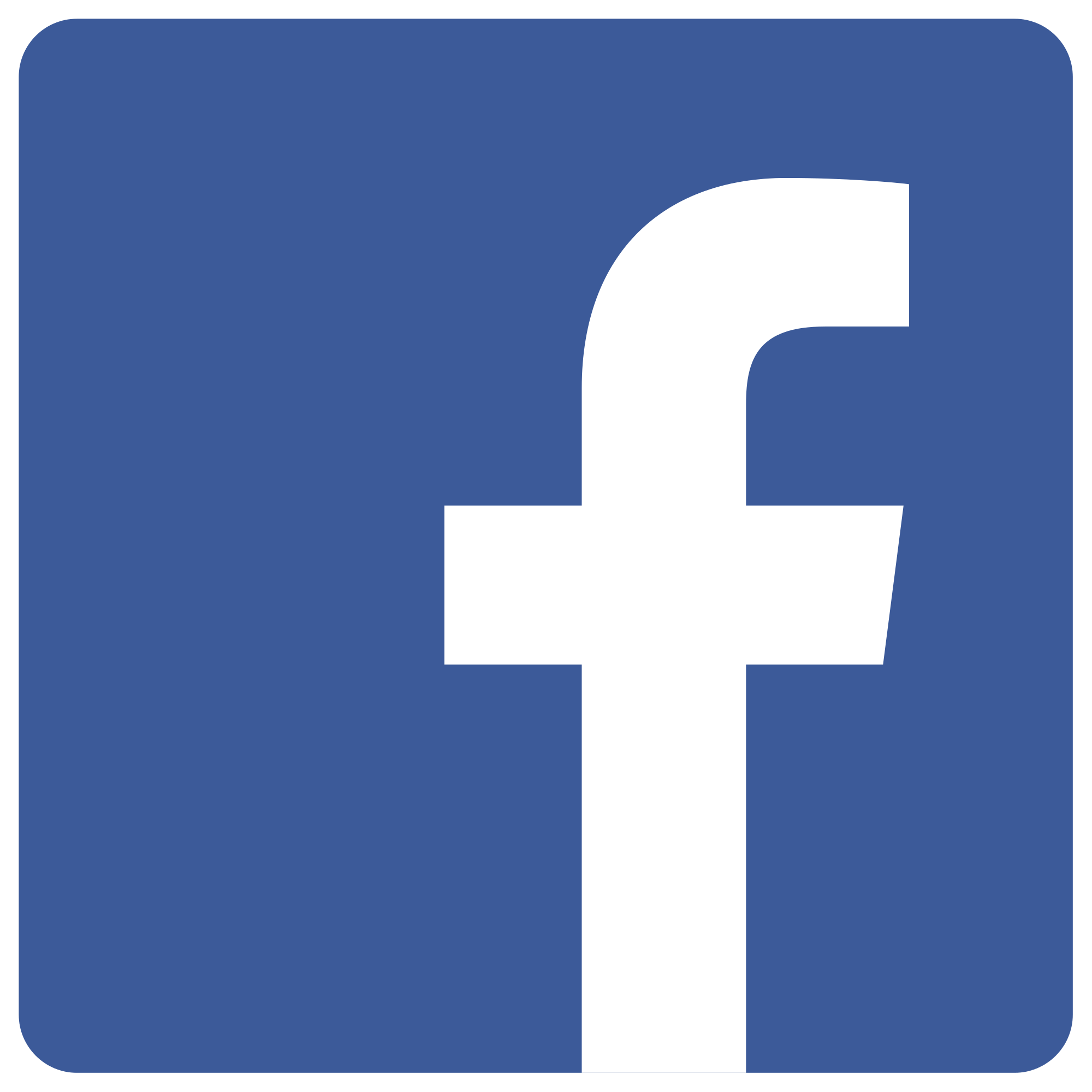 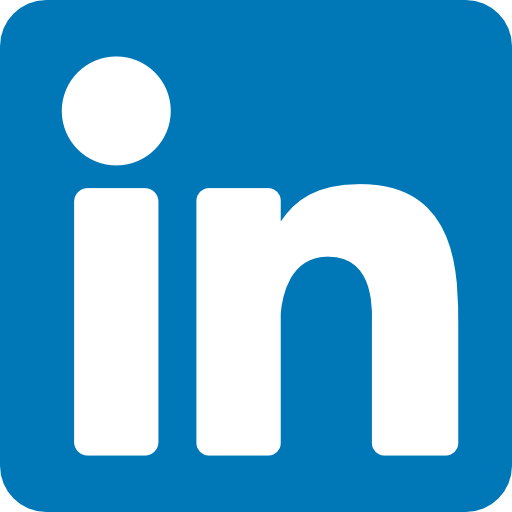 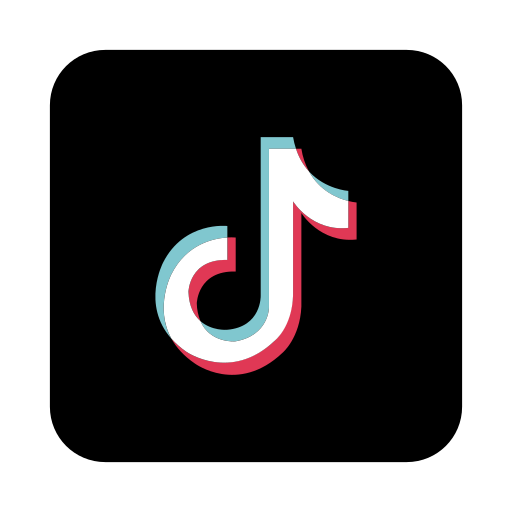 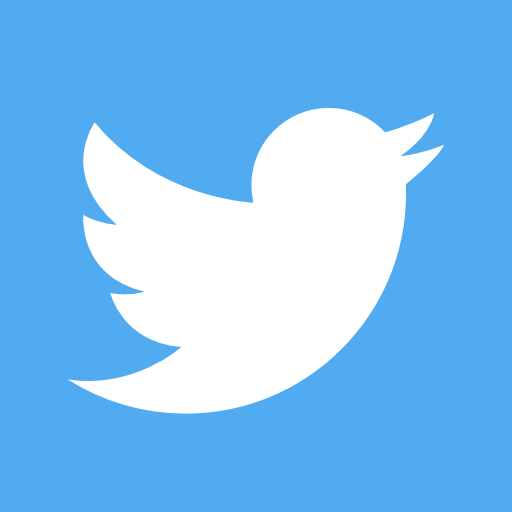 @udrugapragma
@Udruga.pragma
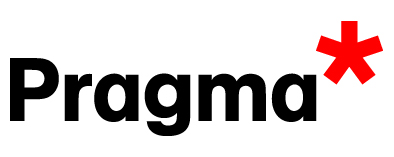 © PRAGMA. Vše o nama na: www.udruga-pragma.hr i www.blizu.eu